Chovy na ZŠ
Jakým potřebám bude sloužit

Zajištění péče, podmínky chovu

Právní předpisy

Souhlas vedení školy, rodičů, postoj ostatních ped. pracovníků školy

Výběr „bezpečných druhů“
Vyzkoušená a osvědčená zvířata na ZŠ
Časové hledisko
Pomůcky a vybavení
Financování
Zdravotní hledisko
Právní předpisy a chovy živočichů (co se týká ZŠ)
Právní předpisy vztahující se k chovům na ZŠ
Zpracováno dle: PIPKOVÁ (2008) 

1) Zákon č. 246/1992 Sb., na ochranu zvířat proti týrání
 
2) Úmluva o mezinárodním obchodu s ohroženými druhy volně žijících živočichů (dále CITES), zákon č. 100/2004 Sb., o obchodování s ohroženými druhy a nařízení ES č. 338/97/ES 
V případě, že není doložen legální původ chovaných živočichů, hrozí chovatelům pokuta za nelegální držení.

3) §2 vyhlášky č. 296/2003 Sb., kterou se provádí veterinární zákon - nároky veterinárního rázu 

4) Nařízení vlády č. 27/2002 Sb., kterým se stanoví způsob organizace práce a pracovních postupů, které je zaměstnavatel povinen zajistit při práci související s chovem zvířat (= chov zvířat klade jisté nároky na i zaměstnavatele (ředitele školy). 
 
5) místní vyhlášky (každé obce), kterými je nutno se řídit. 
Brno - Obecně závazná v y h l á š k a č. 9/2004, kterou se zrušuje obecně závazná vyhláška města Brna č. 12/1993 o podmínkách chovu zvířat na území města Brna.
VYHLÁŠKA  č. 12/1993          o podmínkách  chovu  zvířat na  území města Brna – už je neplatná
11. Je  zakázán chov  a přístup  zvířat do  škol, provozů veřejného     stravování,  potravinářské  výroby,  do  prodejen s potravinami     a zdravotnických  zařízení  (kromě  strážních  psů  za podmínek     stanovených   Městským   hygienikem   a   Městskou  veterinární     správou). Zakazuje  se rovněž přístup se  zvířaty do kulturních     institucí,  na veřejné  kulturní akce,  do společných  ubytoven     a provozoven  poskytujících  veřejné  služby,  na dětská hřiště     a pískoviště,  cvičiště,  koupaliště,  hřbitovy  a  další místa     opatřena upozorněním na zákaz vodění zvířat s výjimkou vodících     psů pro nevidomé osoby.  Vlastník (správce) objektu či zařízení     je povinen označit zákaz vstupu osob se zvířaty.
Přírodovědná stanice Kamenačky - Brno
Pracoviště DDM Helceletka
Zájemce o přírodovědu, chovatelství (zejména teraristiku), ekologii a přírodní zahrady
Pro děti a mládež:
kroužky
příměstské tábory
výukové programy! (MŠ, ZŠ, SŠ)
více než 90 druhů živočichů, 
plazi a obojživelníci, ale i savci, ptáci, ryby a bezobratlí
https://helceletka.cz/kamenacky/
https://helceletka.cz/wp-content/uploads/2020/02/PS01.jpg
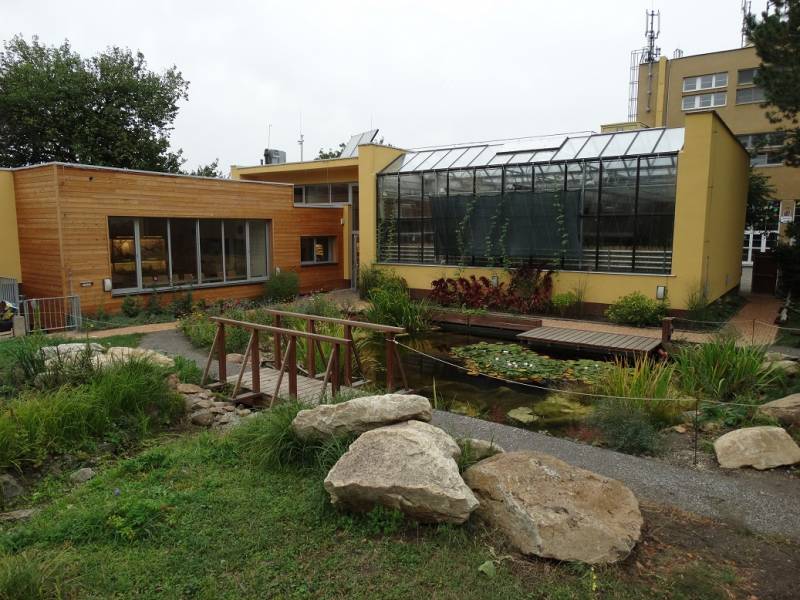 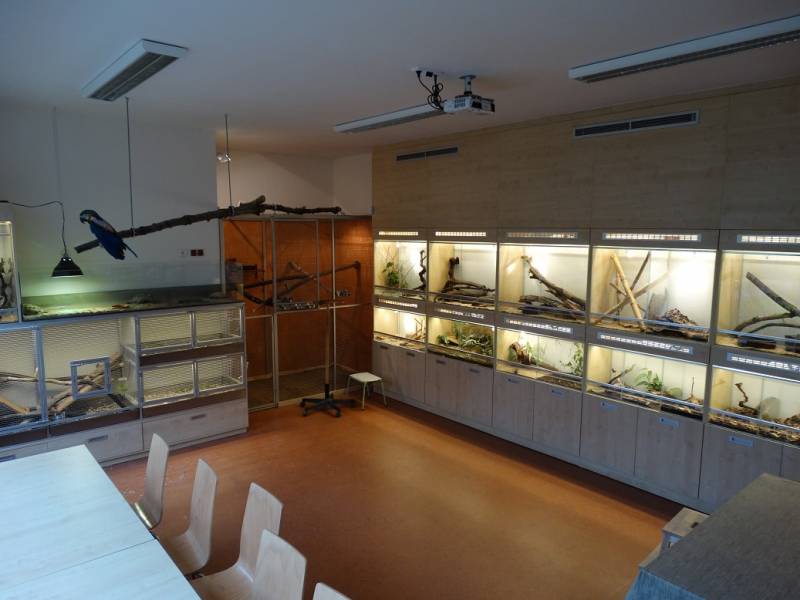 https://helceletka.cz/wp-content/uploads/2020/02/PS04.jpg
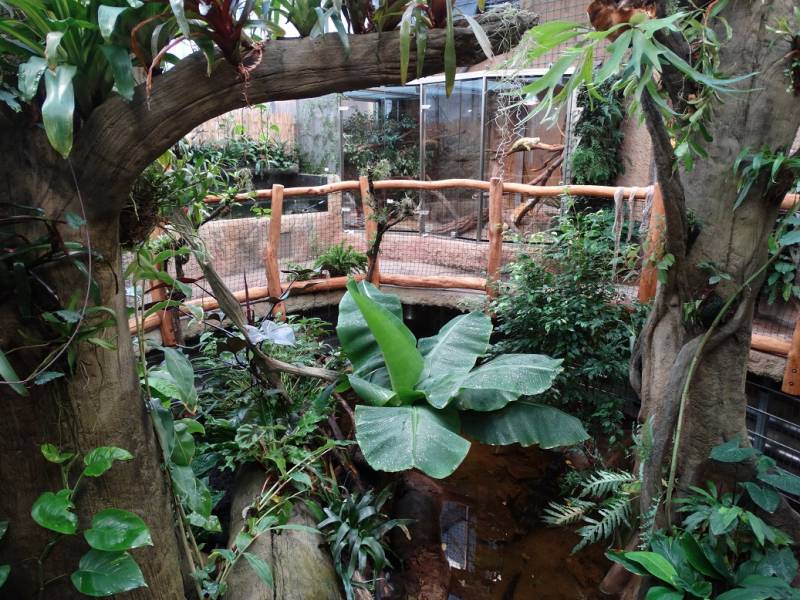 https://helceletka.cz/wp-content/uploads/2020/02/PS03.jpg
Přírodovědné centrumZŠ Karla IV., Nový Bydžov(Babáčková 2011)
chov terarijních zvířat, akvarijních ryb a drápkatých opiček
stálou přírodovědnou výstavu preparovaných mořských živočichů. Jsou tu k vidění krabi, langusty, koráli, houby, škeble, mušle, mořské ryby a dokonce i žraloci.
při založení 40 000Kč poskytl Královéhradecký kraj
stálý finanční zdroj
- občanské sdružení rodičů a přátel školy, žáci, škola (obědy cizím strávníkům)
https://www.karlovka.cz/index.php/projekt-eko-skola/prirodovedne-centrum
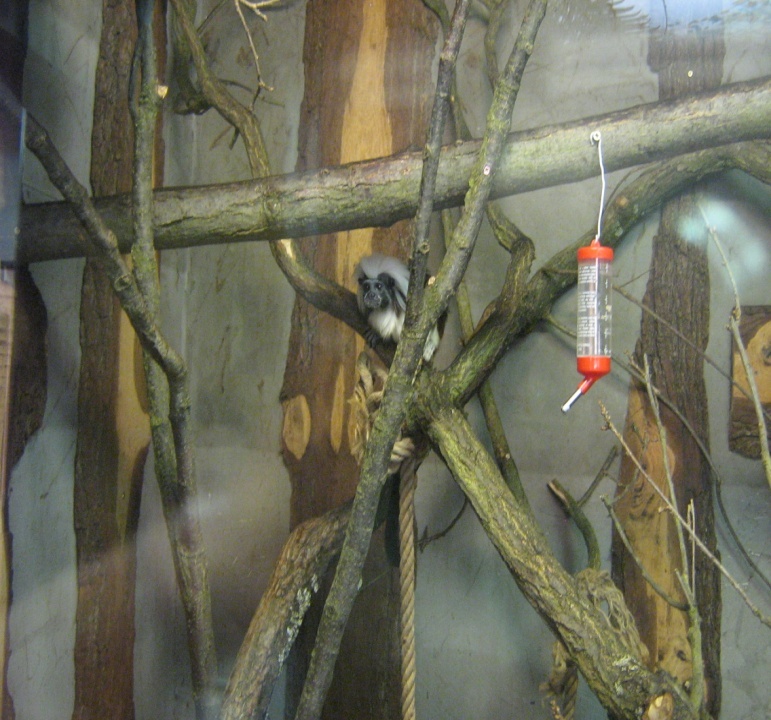 Foto: Babáčková 2010
Chov hmyzu (Škrabalová 2011)www.jaknahmyz.cz
Krmný hmyz
Chov
Entomofagie

CHOV
Systematické zařazení hmyzu
Výběr hmyzu
Chovné nádoby
Manipulace s hmyzem
Nemoci
Chov hmyzu (Škrabalová 2011)www.jaknahmyz.cz
Chované druhy
Potemník moučný (Tenebrio molitor)
Potemník brazilský (Zophobas morio)
"Plesnivec obilní" – Potemník buffalo (baffalo) (Alphitobius laevigatus)
Šváb šedý (Nauphoeta cinerea)
Šváb (Phoetalia pallida)
Šváb obrovský (Blaberus giganteus)
Šváb (Blaberus discoidalis)
Šváb smrtihlav (Blaberus craniifer)
Šváb argentinský (lesní) (Blaptica dubia)
Šváb velkokřídlý (Archimandrita tesselata)
Šváb (Blatta lateralis /Shelfordella tartara)
šváb harlekýn (Blatta (Neostylopyga) rhombifolia)
Šváb syčivý (Gromphadorhina portentosa)
Šváb (Gromphadorhina laevigata)
Šváb zelený (Panchlora nivea)
Cvrček domácí (Acheta domestica)
Cvrček stepní (banánový) (Gryllus assimilis)
Cvrček dvouskvrnný (Gryllus bimaculatus)
Saranče stěhovavá (Locusta migratoria)
Saranče všežravá (Schistocerca gregaria)
Octomilky (Drosophila melanogaster, Drosophila hydei)
Zrnokaz skvrnitý (Callosobruchus maculatus)
Potemníkovití brouci
Náročnost: 
nízká - p. moučný, p. buffalo 
vysoká - p. brazilský
Teplota:
pokojová - p. moučný, p. buffalo 28°C a více - p. brazilský
potemník moučný. Foto: Škrabalová 2011
Pracovní listy ZŠ(Škrabalová 2011, Diplomová práce)
Dlouhodobé pozorování
Téma: Chov potemníka moučného
Určeno pro 6 třídu ZŠ nebo první stupeň pod dohledem vyučujícího.
Materiál: vývojová stádia brouka potemníka moučného, plastový/skleněný box, plata od vajec, papír pro záznam (viz tabulka níže)
Krátkodobé pozorování
Téma: Hmyz, proměna dokonalá a nedokonalá
Určeno pro 6 třídu ZŠ 
Materiál: vývojová stádia brouka potemníka moučného, vývojová stádia okřídleného druhu švába (např. šváb obrovský, šváb šedý)
Škrabalová B. (2011): Diplomová práce.
Praktické podklady pro výuku
Jedním z cílů diplomové práce bylo vytvořit i pracovní listy související s tématikou, tedy hmyzem jako takovým (stavba těla, zařazení do systému, vývojový cyklus…), nebo jeho chovem. Vzhledem k rozsáhlosti webové stránky byly zpracovány jen vzory pracovních listů jako inspirace pro vyučující přírodopisu